The Quality Payment Program: Reporting as an Inpatient Physiatrist AAPM&R WebinarAugust 24, 2017
Bob Jasak, JD
VP, Coverage and Payment Policy
Hart Health Strategies, Inc.
2019 Base Update of 0.5%
Physician Payment Updates: 2019 – 2026+
* Base update 0% from 2020-2025; 2026: MIPS: 0.25% update; APMs: 0.75% update
Merit Based Incentive Payment System
(MIPS)
Advanced
Alternative Payment Models
2
Merit-based Incentive Payment (MIPS) Overview
3
While more than 40% of clinicians billing under the Medicare PFS will be eligible for  exclusion from MIPS, CMS estimates that 33.8% of physical medicine practices will be excluded from MIPS in 2017
MIPS: Exclusions
MIPS Participation Letter
[Speaker Notes: The MIPS Participation Letter indicated whether a TIN or NPI is exempt from the program whereas the more recently announced Special Status Determinations indicate if you are eligible for special reporting/scoring accommodations under MIPS (although the online lookup tool should now include everything)]
MIPS NPI Look-up:qpp.cms.gov
[Speaker Notes: The MIPS Participation Letter indicated whether a TIN or NPI is exempt from the program whereas the more recently announced Special Status Determinations indicate if you are eligible for special reporting/scoring accommodations under MIPS (although the online lookup tool should now include everything)]
MIPS NPI Look-up:qpp.cms.gov
[Speaker Notes: The MIPS Participation Letter indicated whether a TIN or NPI is exempt from the program whereas the more recently announced Special Status Determinations indicate if you are eligible for special reporting/scoring accommodations under MIPS (although the online lookup tool should now include everything)]
Quality
Advancing Care Information
MIPS: Merit-Based Incentive Payment System
Cost
Improvement Activities
MIPS Payment Update
MIPS Performance Category Weighting
Using PQRS Reporting Data as an Indicator of MIPS Participation
Physical Medicine PQRS Reporting in 2015
Specifications include eligibility to report on a measure by inclusionary and exclusionary criteria including anchoring to the CPT code billed

Many PQRS and MIPS measures are structured around services provided in the office setting

MIPS continues to set a general presumption that eligible clinicians should be able to report on at least 6 quality measures

Must also report on one outcome or high priority measure if no outcome measure is available
The Inpatient Consult Conundrum
2014
Top 5 Most Reported Measures in 
Physical Medicine
2015
Inpatient “Initial Hospital Visit”

Example: CPT 99222
According to CMS, the EMA is “an enhanced version of Measure-Applicability Validation (MAV) process previously used for PQRS” 
“Allows more opportunities for success by evaluating measures appropriate for clinician(s) and adjusting their performance in the Quality Category of MIPS, when appropriate”
Only applicable for Claims and Registry reporting (not EHR, Qualified Clinical Data Registries, or Web-Interface reporting)
Must still report on an Outcome or High Priority measure when one is available (or you will not get credit for one of your measures even if you report 6)
If process finds an applicable measure was available, missing measure is scored with a performance of zero
If process finds no applicable measure was available, the missing measures are removed from the denominator and quality performance score will be based on remaining measures. This would allow you to still potentially achieve the maximum score in the Quality Performance Category even though you are reporting less measures than other clinicians
Eligible Measure Applicability  (EMA) Process
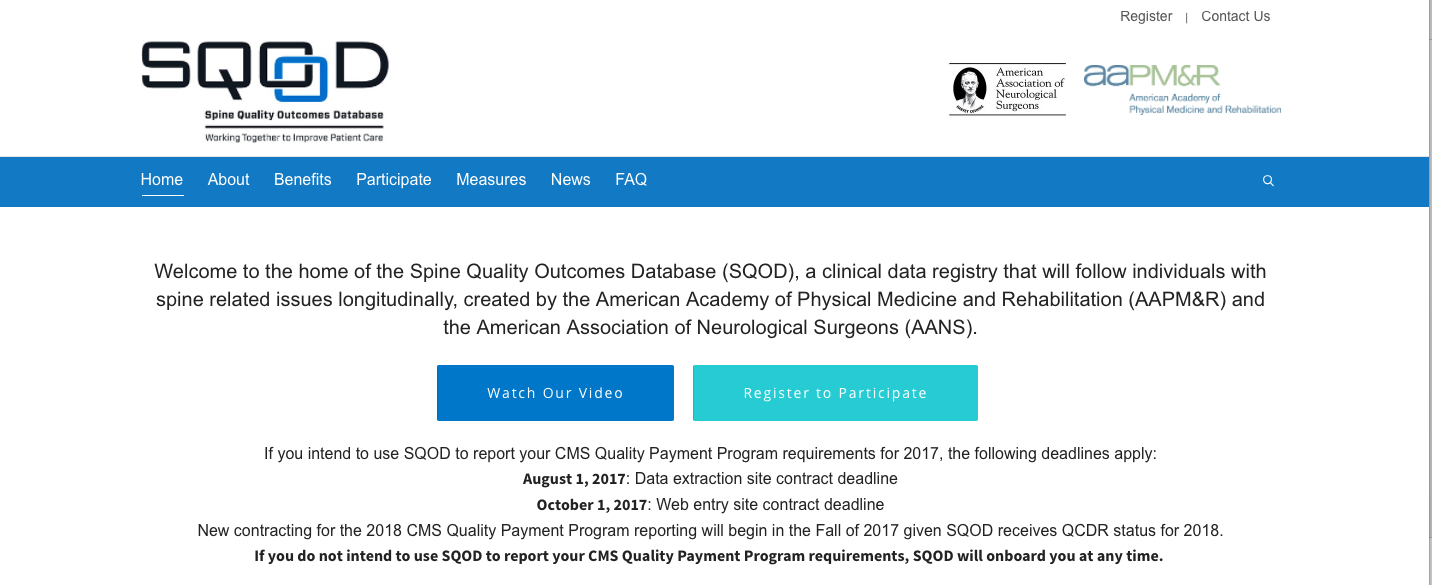 Qualified Clinical Data Registries (QCDR)
SQOD-Specific Measures
Depression and Anxiety Assessment Prior to Spine-Related Therapies
Unplanned Admission to Hospital Following Percutaneous Spine Procedure within the 30-Day Post-Procedure Period
Functional Outcome Assessment for Spine Intervention
Narcotic Pain Medicine Management Prior to and Following Spine Therapy
Complication Following Percutaneous Spine-Related Procedure
Quality-of-Life Assessment for Spine Intervention
Patient Satisfaction with Spine Care
Spine/Extremity Pain Assessment
AAPM&R Measures Under Development
MIPS Final Score
Available measures (and measure specifications can change from year to year) so you will need to revisit your reporting strategy annually

If you can report on more than 6 measures, CMS will base your Quality Performance Score on the highest scoring 6 measures

If there are few measures on which you are able to report, CMS has created a mechanism called the Eligible Measure Applicability (EMA) process to validate whether your Quality Performance Category score can be based on scoring fewer than 6 measures

Multi-specialty groups that report as a “group” can rely on measures which might not be applicable to the services you provide, so be sure to evaluate your entire group’s reporting strategy

In order to have the best possible chance at a positive payment update even in the face of measure selection difficulties, develop a reporting strategy in the Improvement Activity and Advancing Care Information Performance Categories
Takeaways
http://www.aapmr.org/quality-practice/macra/quality-payment-program/merit-incentive-payment-system


https://qpp.cms.gov/


AAPM&R Annual Assembly Sessions: “MIPS: Preparing your practice for reporting and strategies to improve performance”
Friday, October 13: 4:00 pm - 5:30 pm
Saturday, October 14: 4:00 pm – 5:30 pm
Additional Resources
Questions?